工具列介紹
開啟Google文件
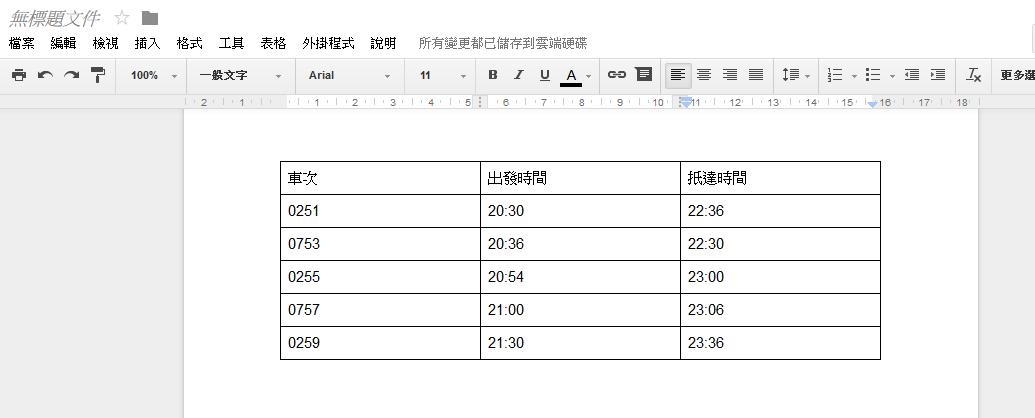 2
檔案選單
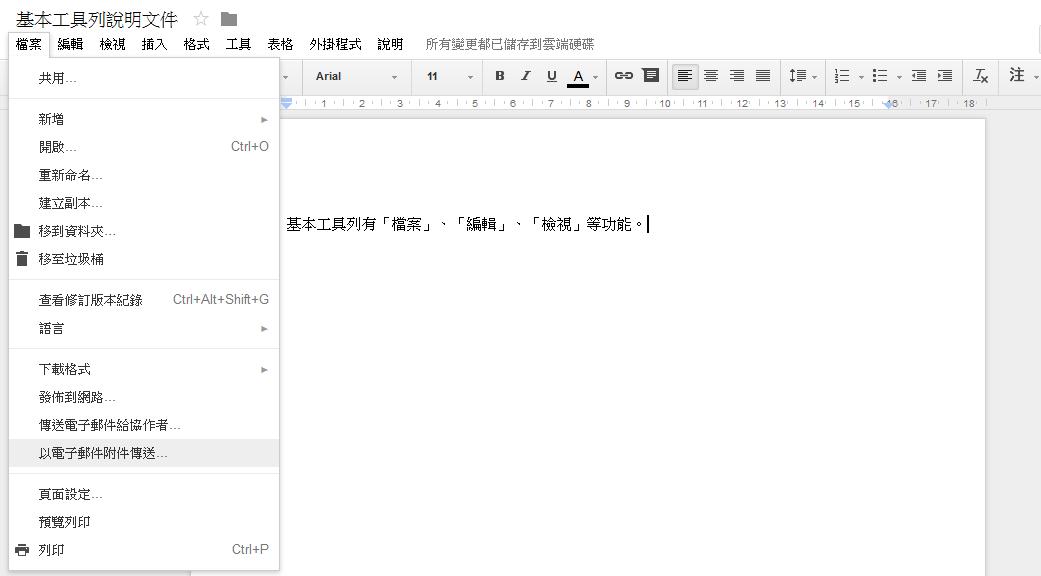 3
編輯選單
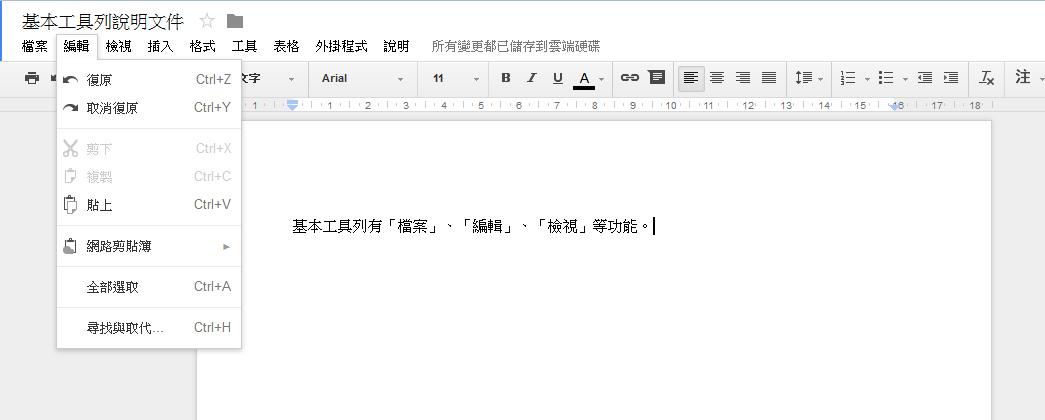 4
檢視選單
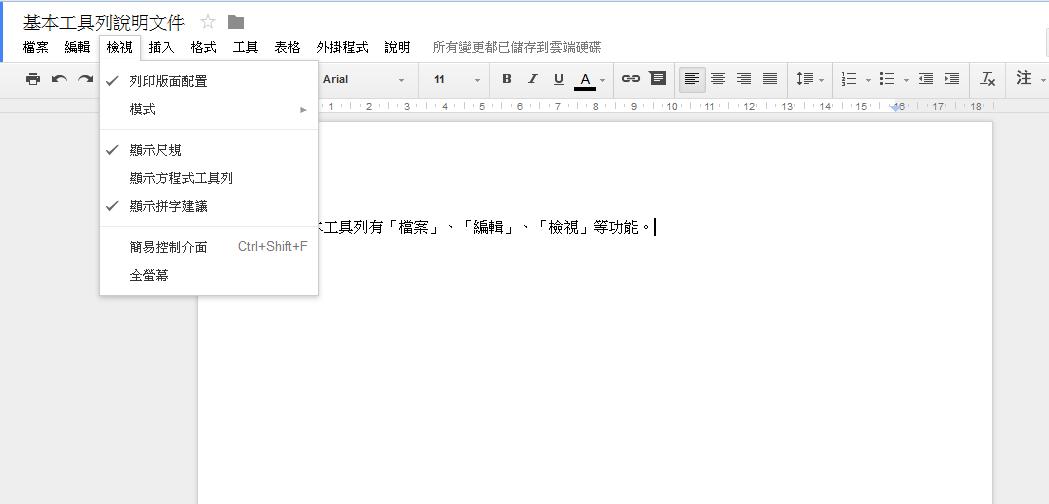 5
插入選單
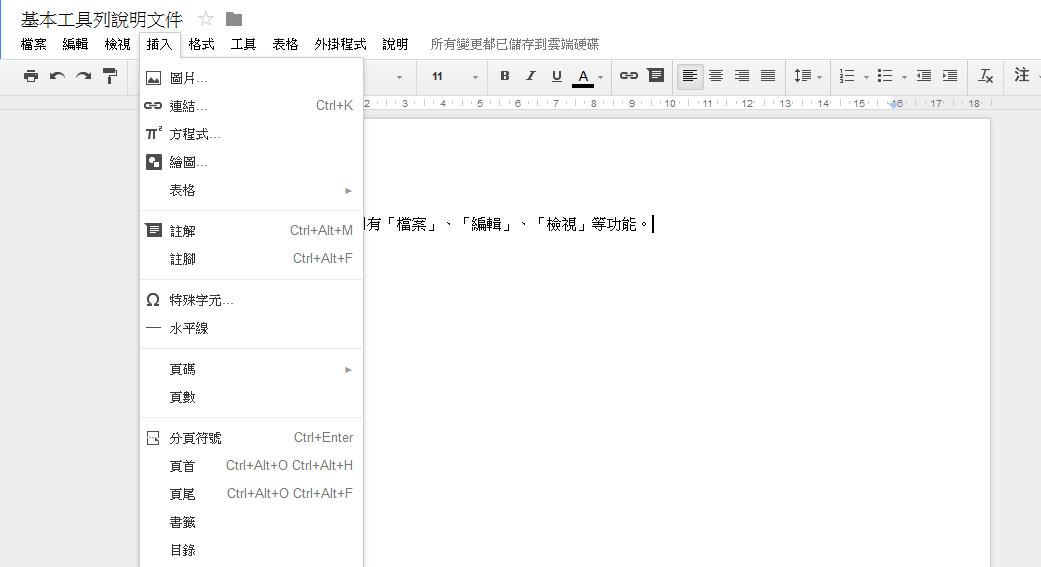 6
格式選單
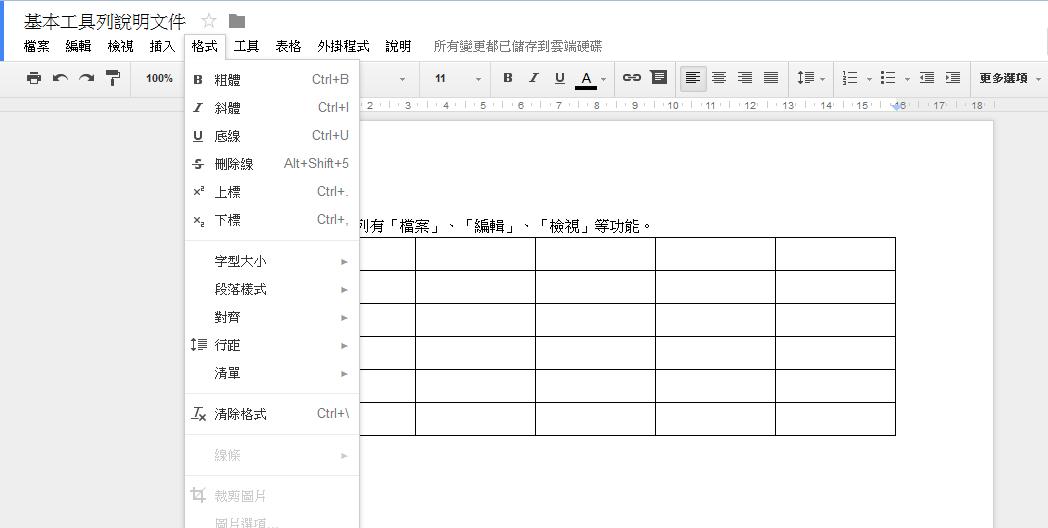 7
工具選單
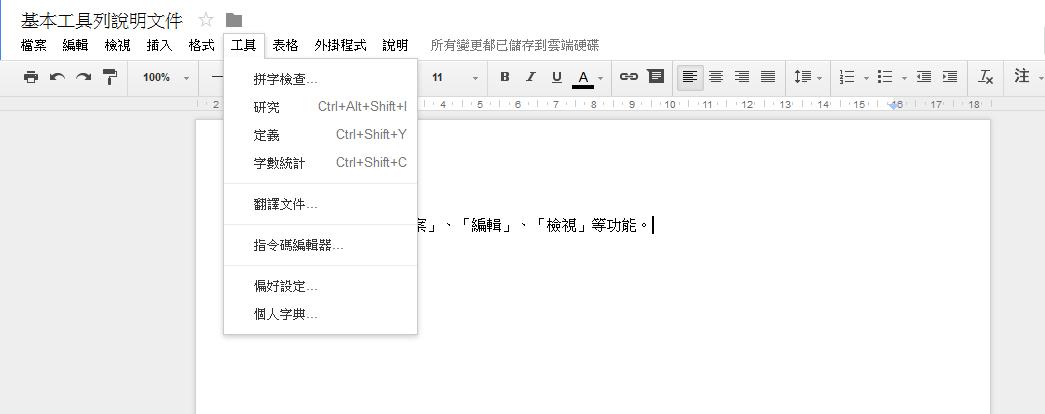 8
表格選單
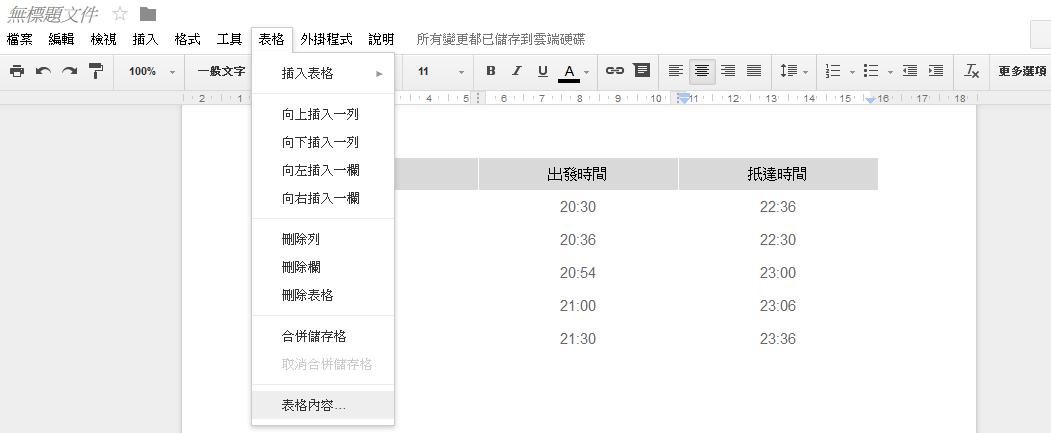 9
常用工具列
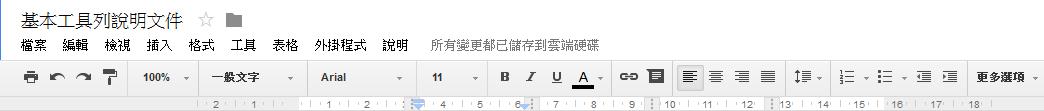 10